Web Scale Taxonomy Cleansing
Taesung Lee, Zhongyuan Wang, Haixun Wang, Seung-won Hwang
VLDB 2011
Knowledge
Taxonomy
Manually built
e.g. Freebase
Automatically generated
e.g. Yago, Probase
Probase: a project at MSR http://research.microsoft.com/probase/
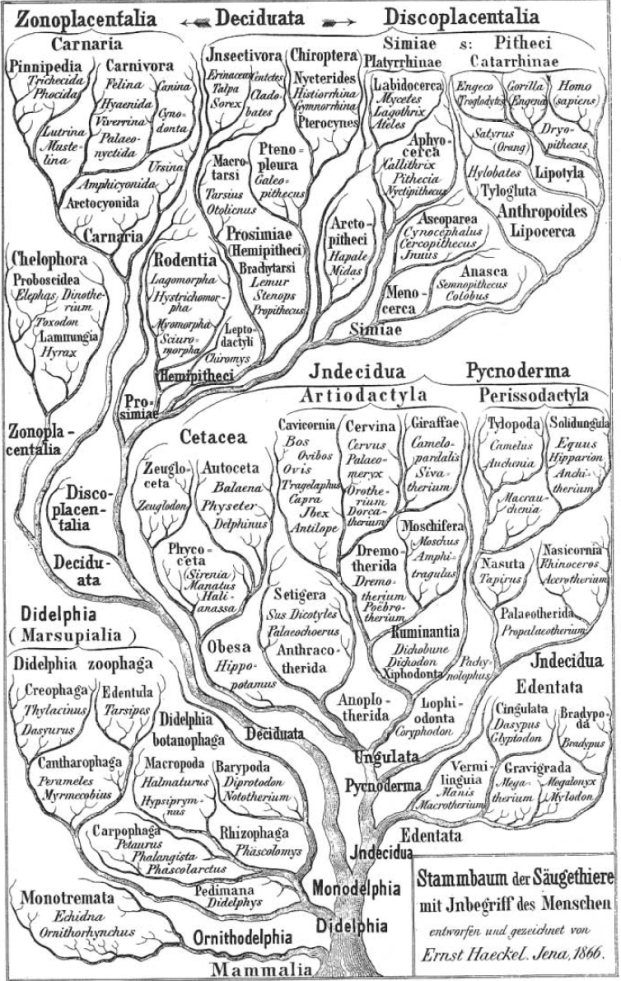 Freebase
A knowledge base built by community contributions
Unique ID for each real world entity
Rich entity level information
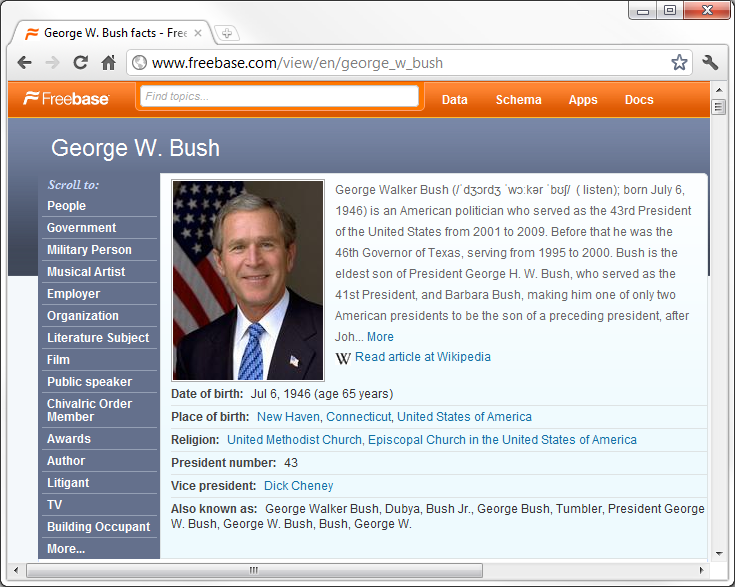 Probase, the Web Scale Taxonomy
Automatically generated from Web data
Rich hierarchy of millions of concepts (categories)
Probabilistic knowledge base
people
politicians
George W. Bush, 0.0117
Bill Clinton, 0.0106
George H. W. Bush, 0.0063
Hillary Clinton, 0.0054
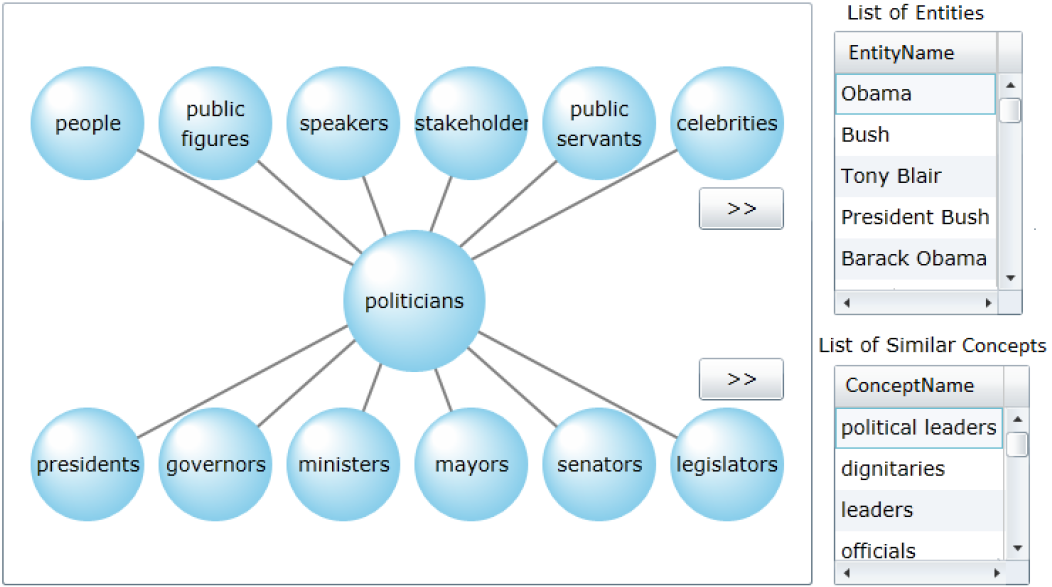 presidents
Bill Clinton, 0.057
George H. W. Bush, 0.021
George W. Bush, 0.019
Characteristics of Automatically Harvested Taxonomies
Web scale
Probase has 2.7 millions categories
Probase has 16 million entities and Freebase has 13 million entities.
Noises and inconsistencies
US Presidents: {…George H. W. Bush, George W. Bush, Dubya, President Bush, G. W. Bush Jr.,…}
Little context
Probase didn’t have attribute values for entities
E.g. we have no information such as birthday, political party, religious belief for “George H. W. Bush”
Leverage Freebase to Clean and Enrich Probase
Why we do not bootstrap from freebase
Probase try to capture concepts in our mental world
Freebase only has 12.7 thousand concepts/categories
For those concepts in Freebase we can also easily acquire
The key challenge is how can we capture tail concepts automatically with high precision

Probase try to quantify uncertainty 
Freebase treats facts as black or white
A large part of Freebase instances(over two million instances) are distributed in a few very popular concepts like “track” and “book”

How can we get better one?
Cleansing and enriching Probase by mapping its instances to Freebase!
How Can We Attack the Problem?
Entity resolution on the union of Probase & Freebase
Simple String Similarity?
George W. Bush
George H. W. Bush
Jaccard Similarity = ¾
George W. Bush
Dubya
Jaccard Similarity = 0
Many other learnable string similarity measures are also not free from these kind of problems
How Can We Attack the Problem?
Attribute-based Entity Resolution
Naïve Relational Entity Resolution
Collective Entity Resolution

Unfortunately, Probase did not have rich entity level information

OK. Let’s use external knowledge
Positive Evidence
To handle nickname case
Ex) George W. Bush – Dubya
Synonym pairs from known sources – [Silviu Cucerzan, EMNLP-CoNLL 2007, …]
Wikipedia Redirects
Wikipedia Internal Links – [[ George W. Bush | Dubya ]]
Wikipedia Disambiguation Page
Patterns such as ‘whose nickname is’, ‘also known as’
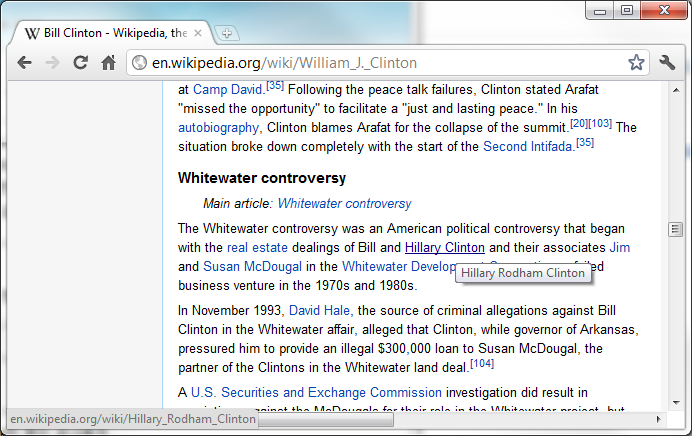 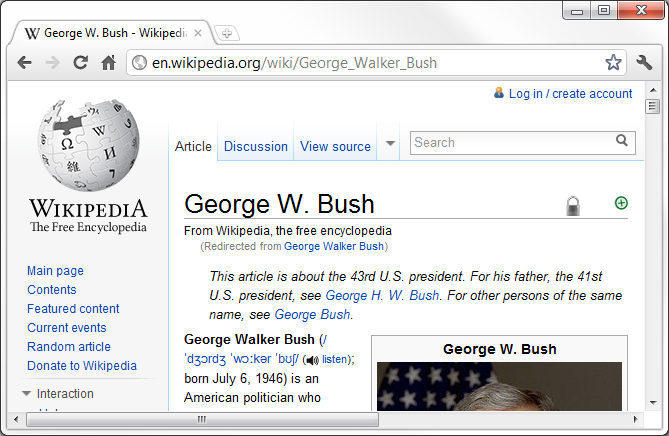 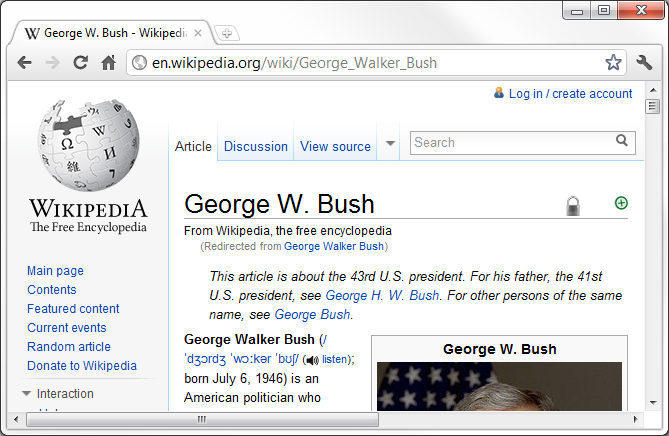 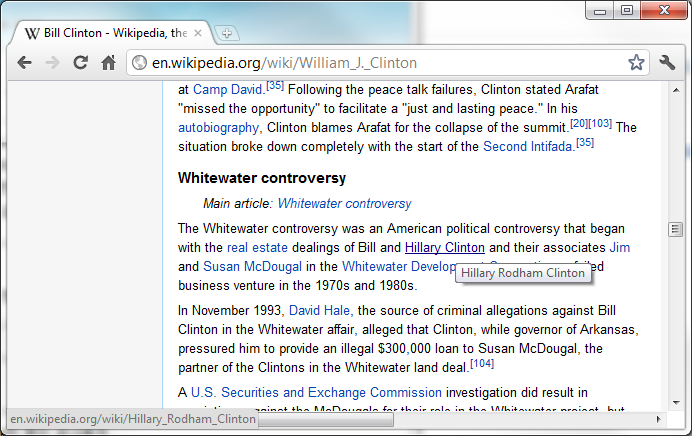 What If Just Positive Evidence?
Wikipedia does not have everything.
typo/misspelling
Hillery Clinton
Too many possible variations
Former President George W. Bush
What If Just Positive Evidence?
Bush Sr.
(George W. Bush = President Bush)
 + (President Bush = George H. W. Bush)
 = ?
Bush
George H. W. Bush
President Bush
Dubya
George W. Bush
Entity Similarity Graph
Negative Evidence
Bush Sr.
What if we know they are different?It is possible to…
stop transitivity at the right place
safely utilize string similarity
remove false positive evidence
‘Clean data has no duplicates’ Principle
The same entity would not be mentioned in a list of instances several times in different forms
We assume these are clean:
‘List of ***’, ‘Table of ***’
such as …
Freebase
Different!
Bush
George H. W. Bush
President Bush
Dubya
George W. Bush
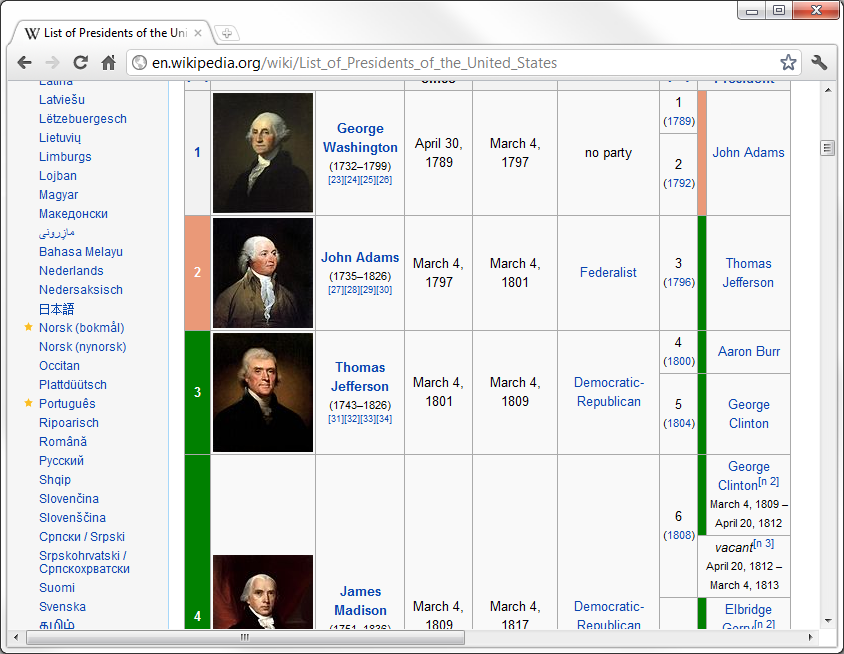 Two Types of Evidence in Action
Instance Pair Space
[Evidence]
Wikipedia Disambiguation Page
Correct Matching Pairs
[Evidence]
Wikipedia Redirect Page
[Evidence]
String Similarity
Negative Evidence
[Evidence]
Wikilinks
Negative Evidence
Scalability Issue
Large number of entities


Simple string similarity (Jaro-Winkler) implemented in C# can process 100K pairs in one second
More than 60 years for all pairs!
Scalability Issue
‘Birds of a Feather’ Principle
Michael Jordan the professor - Michael Jordan the basketball player
may have only few friends in common
We only need to compare instances in a pair of related concepts; 
High # of overlapping instances
High # of shared attributes
Computer Scientists
Basketball players
Athletes
With a Pair of Concepts
0.9
Building a graph of entities
Quantifying positive evidence for edge weight
Noisy-or model
 
Using All kinds of positive evidence including string similarity
George H. W. Bush
President Bill Clinton
George W. Bush
Dubya
Bush
President Bush
0.9
0.6
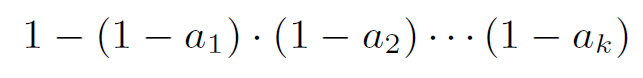 0.6
0.8
Bill Clinton
0.6
Hillary Clinton
0.4
0.3
Multi-Multiway Cut Problem
0.9
0.9
Multi-Multiway Cut problem on a graph of entities
A variant of s-t cut
No vertices with the same label may belong to one connected component (cluster)
{George W. Bush, President Bill Clinton, George H. W. Bush},{George W. Bush, Bill Clinton, Hillary Clinton}, …
The cost function: the sum of removed edge weights
George H. W. Bush
George H. W. Bush
President Bill Clinton
President Bill Clinton
Dubya
Bush
President Bush
Dubya
Bush
President Bush
George W. Bush
George W. Bush
0.9
0.9
0.6
0.6
0.6
0.6
0.8
0.8
Bill Clinton
Bill Clinton
0.6
0.6
Hillary Clinton
Hillary Clinton
0.4
0.4
Multiway cut
Our case
0.3
0.3
Our method
Monte Carlo heuristics algorithm:
Step 1: Randomly insert one edge at a time with probability proportional to the weight of edge
Step 2: Skip an edge if it violates any piece of negative evidence

We repeat the random process several times, and then choose the best one that minimize the cost
0.9
Bush Sr.
George W. Bush
Dubya
Bush
President Bush
George H. W. Bush
President Bill Clinton
0.9
0.6
0.6
0.6
0.4
0.3
0.5
1.0
0.9
Bush Sr.
George W. Bush
Dubya
Bush
President Bush
George H. W. Bush
President Bill Clinton
0.9
0.6
0.6
0.6
0.4
0.3
0.5
1.0
0.9
Bush Sr.
George W. Bush
Dubya
Bush
President Bush
George H. W. Bush
President Bill Clinton
0.9
0.6
0.6
0.6
0.4
0.3
0.5
1.0
0.9
Bush Sr.
George W. Bush
Dubya
Bush
President Bush
George H. W. Bush
President Bill Clinton
0.9
0.6
0.6
0.6
0.4
0.3
0.5
1.0
0.9
Bush Sr.
George W. Bush
Dubya
Bush
President Bush
George H. W. Bush
President Bill Clinton
0.9
0.6
0.6
0.4
0.3
0.5
1.0
0.9
Bush Sr.
George W. Bush
Dubya
Bush
President Bush
George H. W. Bush
President Bill Clinton
0.9
0.6
0.6
0.4
0.3
0.5
1.0
0.9
Bush Sr.
George W. Bush
Dubya
Bush
President Bush
George H. W. Bush
President Bill Clinton
0.9
0.6
0.6
1.0
Experimental Setting
Probase: 16M instances / 2M concepts
Freebase (2010-10-14 dump): 13M instances / 12.7K concepts
Positive Evidence
String similarity: Weighted Jaccard Similarity
Wikipedia Links: 12,662,226
Wikipedia Redirect: 4,260,412
Disambiguation Pages: 223,171
Negative Evidence (# name bags)
Wikipedia List: 122,615
Wikipedia Table: 102,731
Freebase
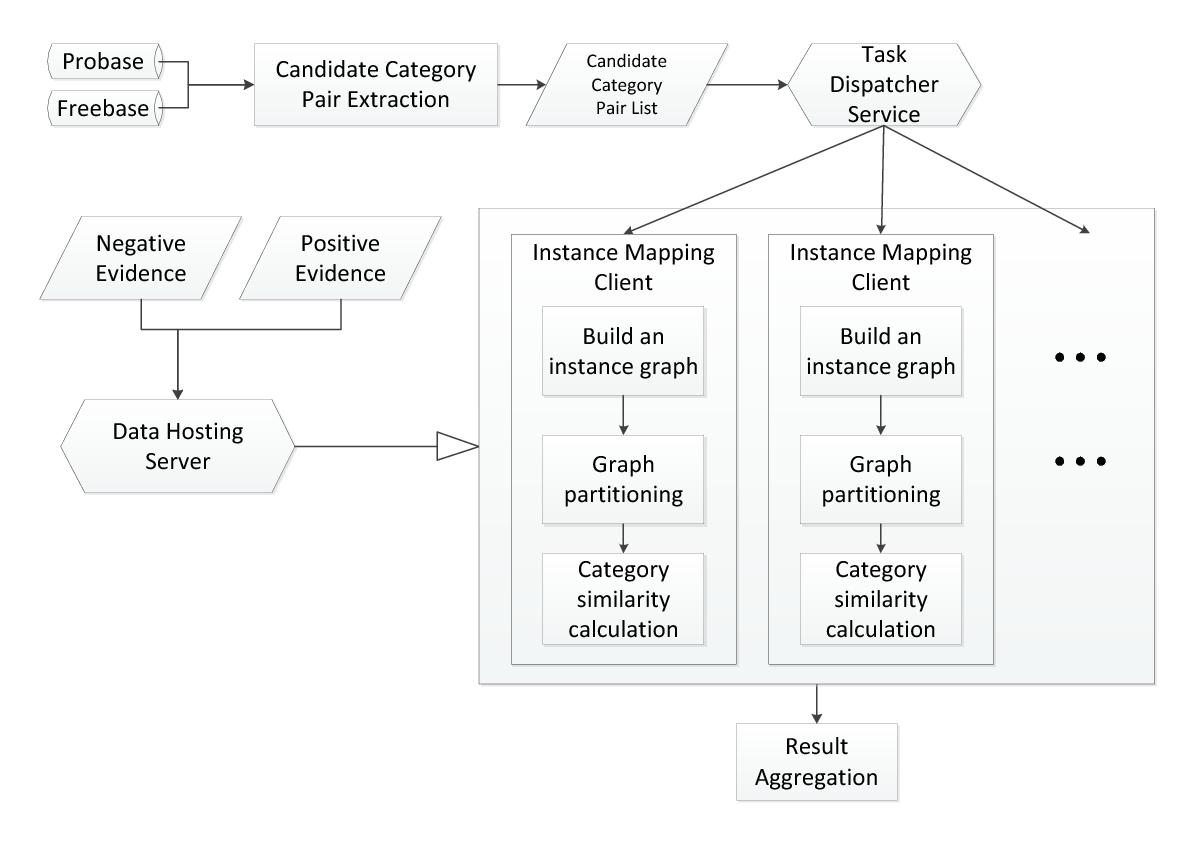 Experimental Setting
Baseline #1
Positive evidence (without string similarity) based method.
Maps two instances with the strongest positive evidence.If there is no evidence, not mapped.
Baseline #2
String similarity based method.
Maps two instances if the string similarity, here Jaro-Winkler distance, is above a threshold (0.9 to get comparable precision).
Baseline #3
Markov Clustering with our similarity graphs
The best method among the scalable clustering methods for entity resolution introduced in [Hassanzadeh, VLDB2009]
Some Examples of Mapped Probase Instances
More Examples
* Baseline #3 (Markov Clustering) clustered and mapped all related Barack Obama instances to Ricardo Mangue Obama Nfubea by wrong transitivity of clustering
Precision / Recall
More Results
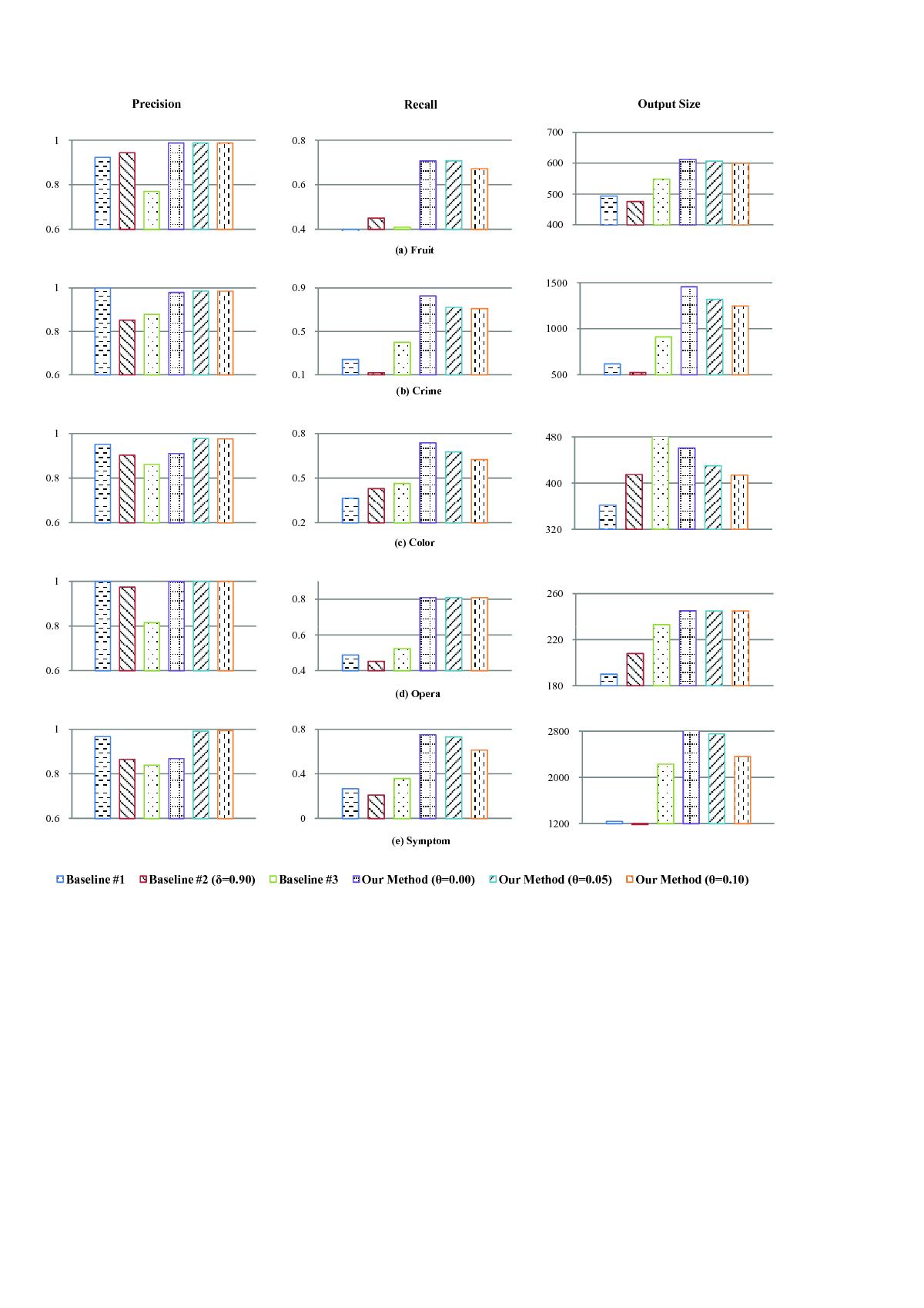 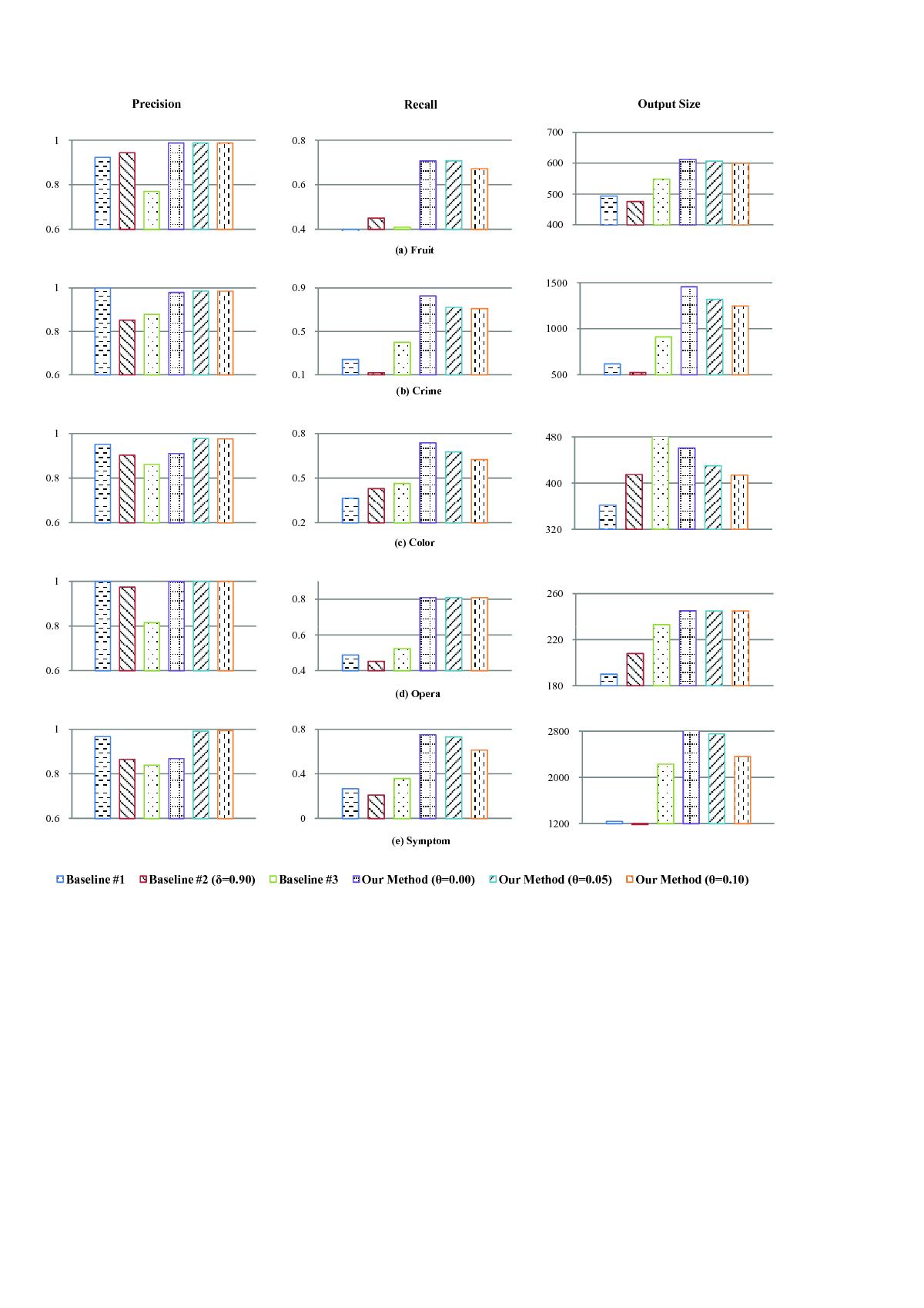 More Results
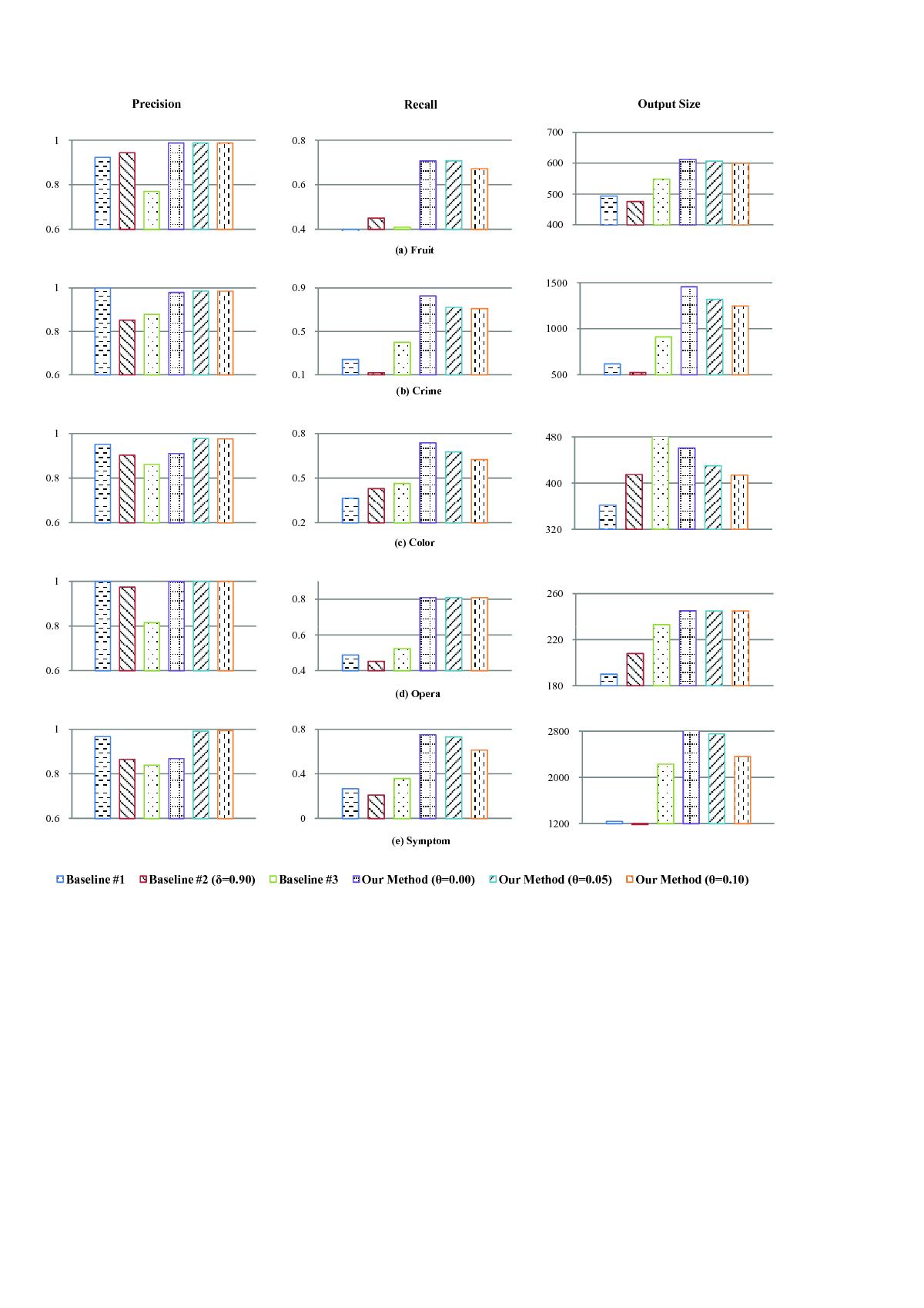 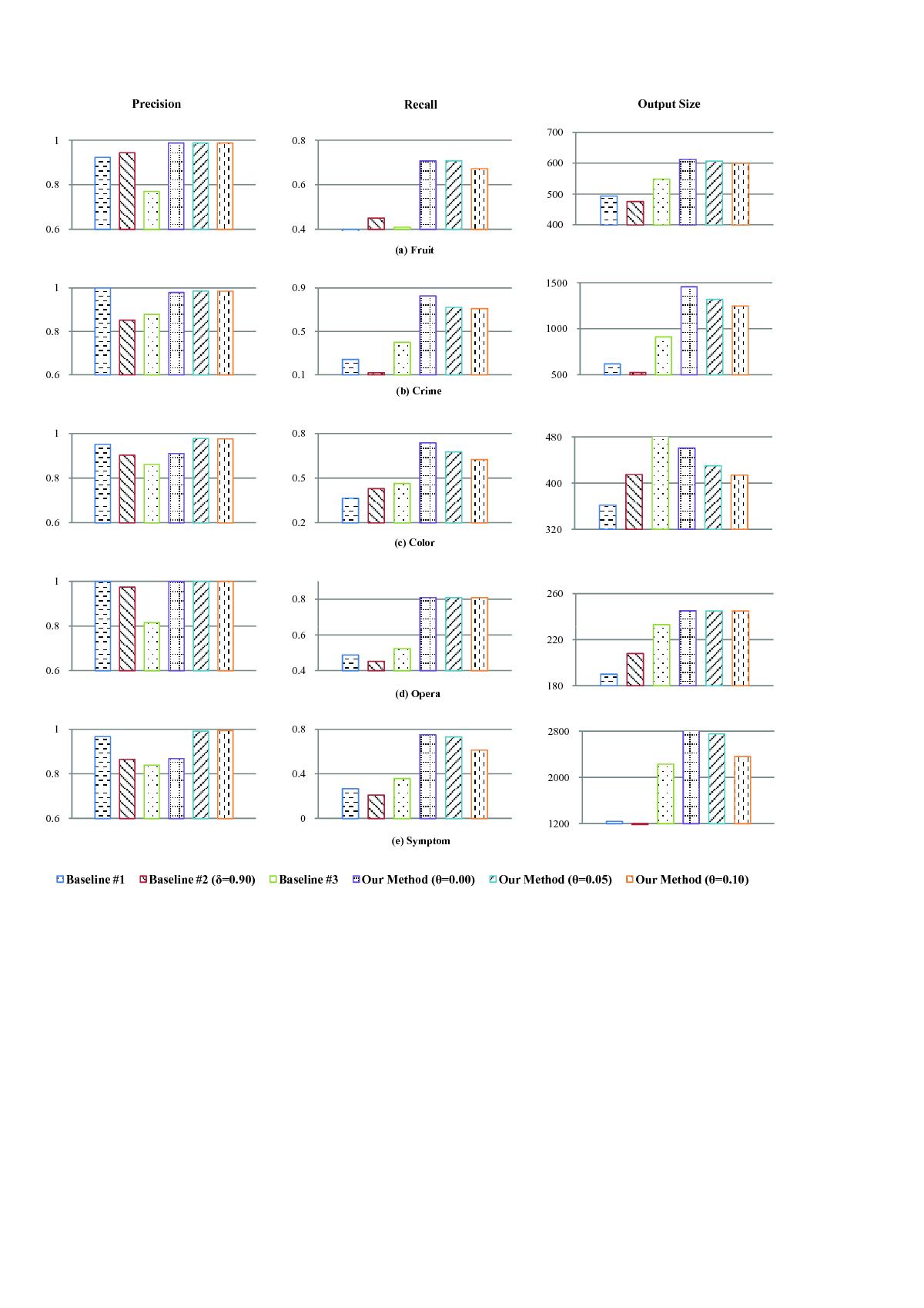 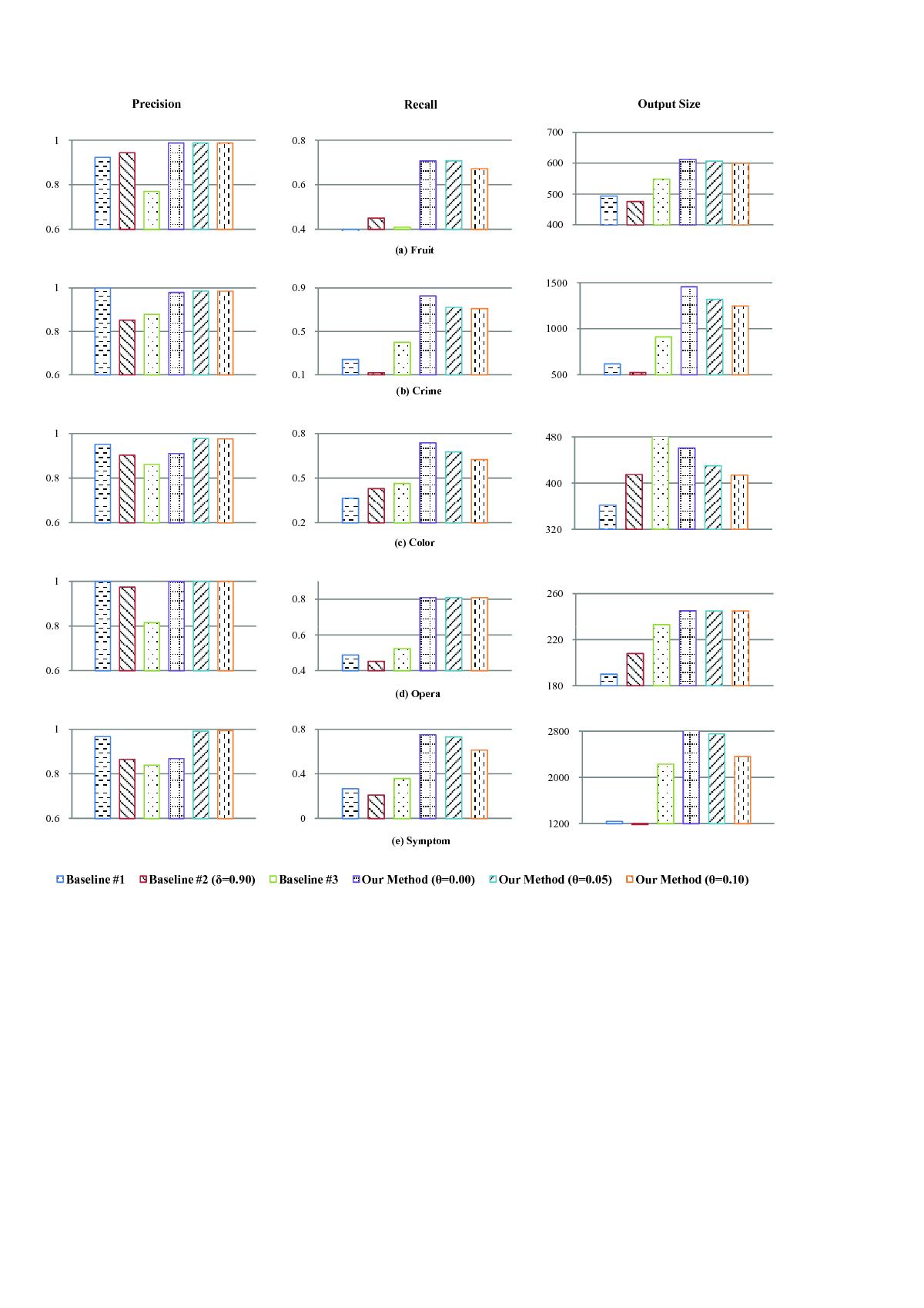 Scalability
Our method (in C#) is compared withBaseline #3 (Markov Clustering, in C)
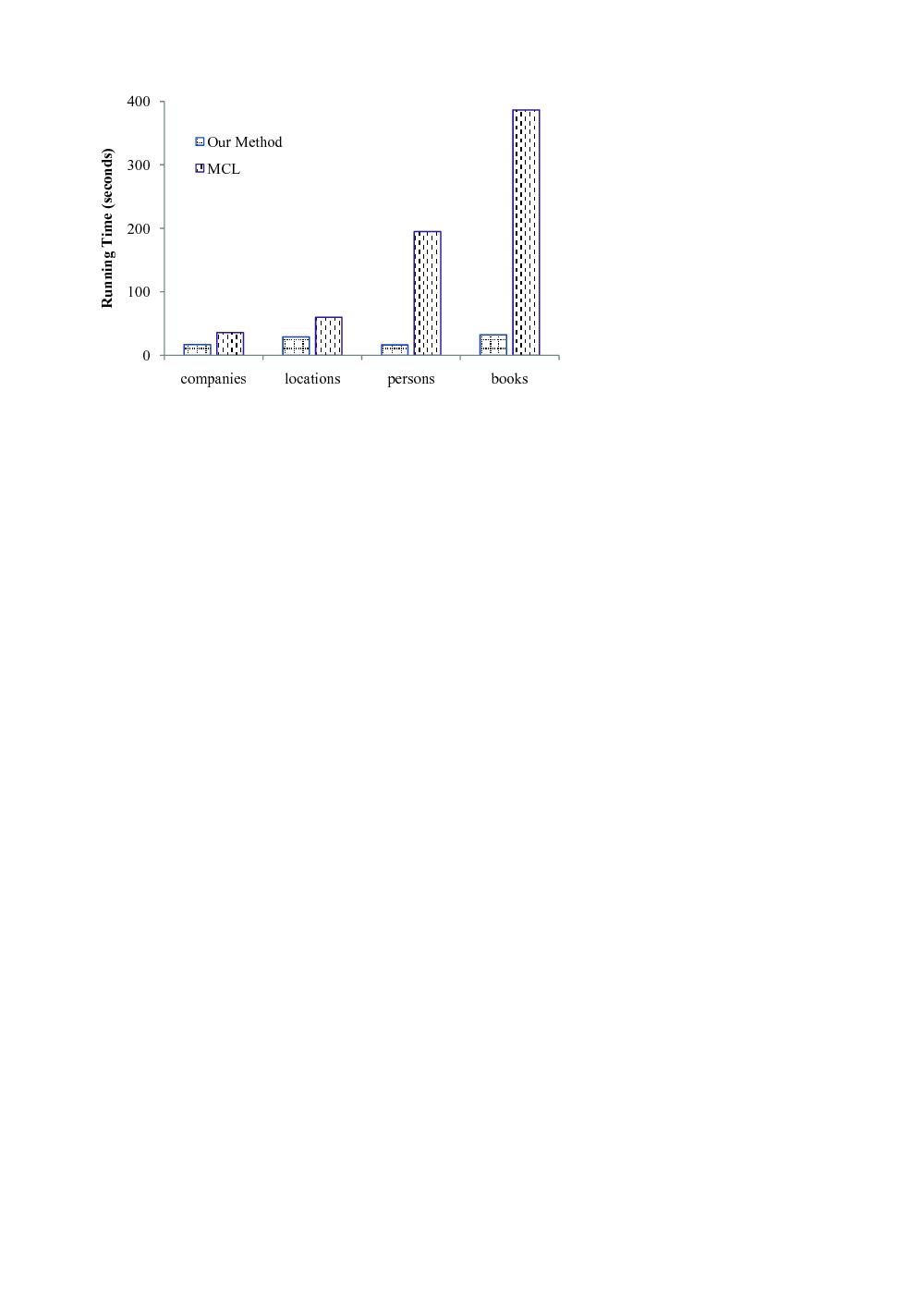 Summary & Conclusion
A novel way to extract and use negative evidence is introduced

Highly effective and efficient entity resolution method for large automatically generated taxonomy is introduced

The method is applied and tested on two large knowledge bases for entity resolution and merger
References
[Hassanzadeh, VLDB2009]O. Hassanzadeh, F. Chiang, H. C. Lee, and R. J. Miller. Framework for evaluating clustering algorithms in duplicate detection. PVLDB, pages 1282–1293, 2009.
[Silviu Cucerzan, EMNLP-CoNLL 2007, …]Large Scale Named Entity Disambiguation Based on Wikipedia Data, EMNLP-CoNLL Joint Conference, Prague, 2007R. Bunescu. Using encyclopedic knowledge for named entity disambiguation, In EACL, pages 9-16, 2006 X. Han and J. Zhao. Named entity disambiguation by leveraging wikipedia semantic knowledge. In CIKM, pages 215-224, 2009
[Sugato Basu, KDD04]S. Basu, M. Bilenko, and R. J. Mooney. A probabilistic framework for semi-supervised clustering. In SIGKDD, pages 59–68, 2004.
[Dahlhaus, E., SIAM J. Comput’94] E. Dahlhaus, D. S. Johnson, C. H. Papadimitriou, P. D. Seymour, and M. Yannakakis. The complexity of multiterminal cuts. SIAM J. Comput., 23:864–894, 1994.
For more references, please refer to the paper. Thanks.
~Thank You~
Get more information from:
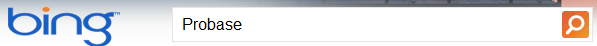